What were we doing in 6B?
Geometry Mathematical Reflection 6B
In this investigation,
You learned how to 
Use trigonometric functions.
Find the areas, angle measures, and side lengths of triangles.
Use right triangles to solve problems.
Habits and Skills
You developed these habits and skills:
Find invariants in classes of right triangles.
Visualize right triangles in different problem situations.
Choose appropriate strategies to find missing angle measures and side lengths.
Vocabulary and Notation
Big Idea
Use trigonometry to find missing parts
Special right triangles
One from a square






The other from an equilateral triangle
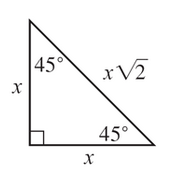 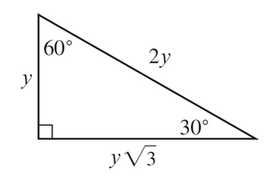 Sine, Cosine, Tangent
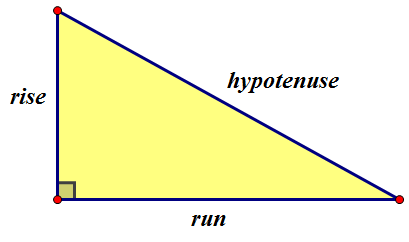 Law of Cosines
Do you remember this picture?
Do you understand this picture?
Discussion Question
Discussion Question
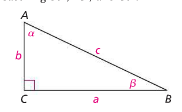 Discussion Question
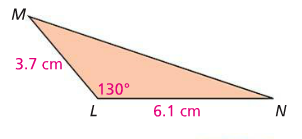 Problems
Problem 1-3 on page 510!
Are you ready for 6B?
If not, seek extra help before it’s too late!!
Summary video for 6B is available in my website.

In 6B, you will learn how to
Find the areas of cross sections formed when planes intersect with solids under certain conditions
Understand and use Cavalieri’s Principle
Prove basic volume formulas using Cavalieri’s Principle